SYSTEMIC LUPUS ERYTHEMATOSUS(SLE)
DR WAQAR
MBBS, MRCP, Int. Medicine( London)
MRCP, Endocrinology & DM(London)
ASST. PROFESSOR
OBJECTIVES
To know the epidemiology of SLE
To recognise the clinical presentation of SLE
Know the diagnostic investigations
Should know the effect of SLE on pregnancy and how to counsel the patient
Know APA syndrome, its presentation and associations
Definition of autoimmune disease
Autoimmune diseases are conditions in which antibodies are formed against the person’s own body tissues 
In some diseases, ab. are formed against one organ only ( DM type1, Grave’s disease) while in others, ab. are formed against many tissues
DEFINITION OF SLE
SLE is an autoimmune disease in which antibodies are formed against many tissues of the body ( multisystem disease). These antibodies cause damage and inflammation in the tissues.
EPIDEMIOLOGY
Geographics : Occurs worldwide
Gender : F:M ratio is 9:1 ( usually young 
      women, aged 20 to 40).
Race   : More in black Americans
ETIOLOGY
Like most autoimmune diseases, cause is unknown but some associations are observed:
If one twin is affected, more chances in the other ( ? Genetic role)
More chances in 1st degree relatives
More chances in premenopausal women ( ? 
     may be hormonal cause) 
Some drugs can cause SLE like picture
         * INH  * Hydralazine  * Penicillamine
S/S
S/S of SLE are “very” varied & may be mild to severe. SLE can affect any organ
  
  BUT REMEMBER 3 MOST COMMON FEATURES

     Fatigue       Muscle & joint pain      Fever
 & malaise
Gen. features: Fatigue, fever, wt loss
2) Joint & Muscles:  
      *Pain in small joints of hands ( like R.A.) 
      * Other joints may also be affected
      * Usually no joint swelling 
      * Myalgias
3) Scalp: hair fall, discoid alopecia
4) Brain: cerebritis, psychosis, depression
5) Eyes: Retinal infarcts, scleritis
6) Mouth: Ulcers
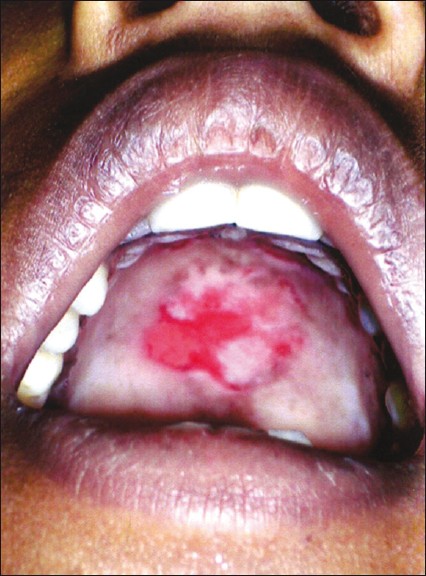 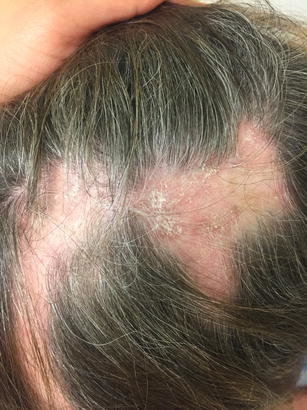 7) Skin rash: Skin is affected in 85% patients

      Butterfly rash                      Discoid  rash

        Butterfly rash is characteristic of SLE

  SLE rash gets worse in sunlight (photosensitive)
SKIN RASH IN SLE
* Butterfly rash on the face

  a) involves the cheeks,
 b) crosses over the nasal bridge
 c) no involvement of the 
     nasolabial fold
 d) May be slight pain or HAKKA
Sometimes discoid skin lesions are seen
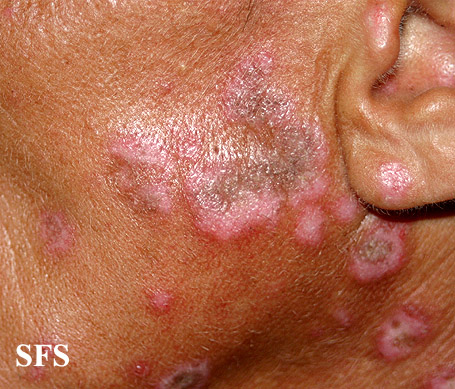 Skin features (contd.)
8) Lungs:
    * pleuritis, pleural effusions
    * Interstitial lung disease
9) Heart: * Pericarditis      * Myocarditis
     *  Non bacterial endocarditis of the mitral
        valve ( Libman-Sacks endocarditis)
    * Increased risk of coronary artery disease 
       ( angina, MI)
10) Raynaud’s phenomenon:
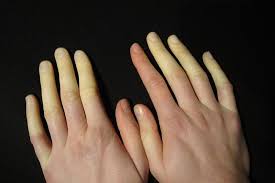 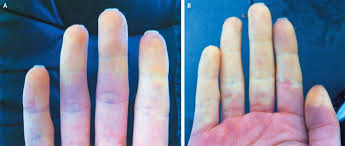 11) Kidneys( Lupus nephritis) : SLE causes various types of glomerulonephritis which present as either nephrotic
    syndrome or nephritic syndrome.
    W.H.O. has classified lupus nephritis into 6 classes based on histology of the renal lesion (class 1 to 6). Please remember the following two:
   * Class 4:  Most common  renal lesion in SLE & causes nephritic syndrome. Also called diffuse proliferative GN or Membrano-proliferative GN (MPGN)

   * Class 5: Also called Membranous nephropathy (MN).   Causes nephrotic syndrome.
            SLE  NEPHRITIS HAS  HIGH MORBIDITY & MORTALITY
Lupus Nephritis (contd.)
1) Routinely check urine in SLE patients. If any 
      blood or protein, investigate further ( biopsy)
2) Treatment of lupus nephritis depends on the   
     class of lesion which is present, so biopsy is 
     important.
12) GIT :     
                 * Vasculitis of the intestinal vessels 
                    causing bowel infarction
13) Blood vessels: Vasculitis anywhere
14) BLOOD :   * Anemia     * Low WBC
                         * Low platelets
    (antibodies are formed against RBC, WBC & 
     platelets)
INVESTIGATIONS
CBC :   * Anemia     * Low WBC     * low plts.
Urea/creatinine :
     * Raised in advanced renal disease ( lupus  
        nephritis)
3) Urine : * may show proteins & blood
4) ESR:   Raised in acute flare
5) C3, C4 (complements) : reduced in acute flare & 
                                                lupus nephritis
Investigations (contd.)
6) Autoantibodies : Important ones are :

 a) ANA (antinuclear ab.) : Present in almost all pts. Not specific for SLE but done as the first screening step. Titers should be at least 1:80
                ( if ANA negative, SLE is ruled out)
     
 b) Anti double stranded DNA ( anti ds DNA)            done 
     ( * v. specific for SLE  - Present in 70% pts.,          only
          specially during acute flare)                               if
c) Anti Sm ab. : most specific                                        ANA is
d) Anti Ro, anti La                                                           positive
7) Renal Biopsy : 
 * Done if nephritis is suspected ( abn. urine)
 * Shows the class of renal disease, which helps us decide about drugs
WHEN TO SUSPECT SLE
Consider SLE in a female with multisystem symptoms
Confirm with blood tests
Rheumatology consultation for all patients
Points about drug induced Lupus
No CNS, renal or major organ involvement
ANA & anti-histone ab. positive
Can occur even years after starting the drug
Resolves after stopping the drug
Common symptoms           fever, arthralgias, myalgias, mild pleuritis
DIAGNOSTIC CRITERIA
American College of Rheumatology has 11 criteria, at least 4 of which should be present to diagnose SLE.
                                BUT
These criteria were meant to enroll patients in clinical trials, not to diagnose individual patients.
TREATMENT
THERE IS NO CURE FOR SLE
 Drugs used :
 * Hydroxychloroquin 
 * NSAIDs
 * Glucocorticoids
 * Immunosuppressive drugs
   ( Cyclophosphamide,Myco-pheno-late mofetil,
     Methotrexate, Azathioprine).Used for long term control of the disease.
* Belimumab (a monoclonal antibody)
Hydroxychloroquin is given long term to almost all symptomatic patients. For mild symptoms, this is enough.
 In case of moderate to severe symptoms or major organ involvement, steroids, immuno-suppressives & /or monoclonal antibodies are added
TREATMENT
1) Fatigue, arthralgias, fever, pleuritis 
      * Hydroxychloro.         Can cause 
        retinal toxicity, so regular eye checks
      * NSAIDs
 2) Skin rash:  * Topical steroids   * Sunscreens
                          * Hydroxychloroquin tabs.
    Sometimes, oral steroids may be needed
 3) Avoid long sun exposure ( SLE gets worse in sun)
 4) Periods of rest during acute flares
Treatment of Nephritis
DRUGS USED FOR NEPHRITIS
Steroids
Immunosuppressives (eg Mycophenolate, azathioprine, methotrexate, cyclophosphamide)
Sometimes, monoclonal antibodies are also added.
Treatment may be long term
The following features in SLE also need aggressive treatment with steroids/ immunosuppressants:
 a) Cerebritis
 b) Anemia, low WBC, low platelets
COURSE OF SLE
Most patients have relapsing-remitting course

 Features of an acute flare:
   * Worsening of signs/symptoms
   * Rise in ESR
   * Fall in blood complement levels (C3, C4)
   * Further rise in anti-ds-DNA ab. levels
PROGNOSIS
1) Mortality has fallen dramatically in the last 50 yrs due to advanced Rx.
2) 10 yr survival rate is 90%

3) Causes of death :
  * Coronary artery disease: No. 1 cause of death
  * Renal disease
  * CNS disease
 *  Autoimmune hemolytic anemia
PREGNANCY & SLE
Fertility is normal but increased chances of miscarriage and fetal death
SLE is not a contraindication to pregnancy but tell the patient about the risks
Exacerbations can occur during pregnancy & even after delivery
Corticosteroids, azathioprine & hydroxychloroquine are safe in preg.
RAPID  FIRE QUESTIONS
Most common symptoms of SLE?
Most common rash?
Features of the most common rash?
Treatment of the rash?
Features in the heart?
Which antibiotic to use in SLE endocarditis?
Features in the brain & lungs?
What happens during pregnancy?
9) Commonest cause of death in SLE?
10) Treatment of renal SLE?
11) Which drug to be given to all SLE patients?
12) Which drugs can cause SLE?
13)  Any 2 features of acute flare?
SLE  FINISHED
CASE  1
A 35 year old lady presents with pain and swelling in the right lower leg since 2 days.
Past history of recurrent abortions
Had a stroke 2 years ago
Also had popliteal artery thrombosis few years ago
ANTI PHOSPHOLIPID SYNDROME
Some patients with SLE have a condition called Antiphospholipid antibody syndrome ( APA syndrome, APLS)

Definition of APA syndrome: 
It is an autoimmune condition where there are some abnormal antibodies in the blood, which cause thrombosis in blood vessels.
Thrombosis can occur anywhere in the body (arteries or veins)
TYPES OF  APA  SYNDROME

  1) Primary: no known cause
  
  2) Secondary APA:  Secondary to some other 
                                     disease eg SLE
Signs & symptoms:
 a) Venous thrombosis (eg DVT in the legs)
 b) Arterial thrombosis eg stroke, MI
 c) Pregnancy complications: recurrent miscarriage, still birth, intrauterine fetal death
 ( females with recurrent abortions should always be screened for APA)
 d) Skin discoloration called “livedo reticularis”: this is a net like appearance of the skin
Livedo reticulitis
WHEN TO SUSPECT APA syndrome
1)  Arterial thrombosis
Recurrent DVT 
Thrombosis in unusual sites eg. : portal vein, hepatic veins, intracranial veins
Female with recurrent abortions, intrauterine fetal death
Blood tests:
Antiphopspholipid antibodies (3 types)
       
  lupus anti-        anticardio-           antibody to
  coagulant        -lipin antibody    β2 glycoprotein 
  
2) Thrombocytopenia
3) High PTT ( ? Very strange, right?)
HOW  TO DIAGNOSE
Signs and symptoms(arterial or venous throm
     -bosis
                                PLUS
2) Positive antibodies ( do twice, 12 weeks 
     apart)
 Diagnosis requires both 1 & 2
Either all 3 or just one or two antibodies may be present
If antibodies are present but no history of thrombosis, it is not APA syndrome
TREATMENT
For acute thrombosis: Heparin (i.v. or LMWH)
                                      then
2) For long term secondary prophylaxis:
               * Oral anticoagulants( warfarin, apixaban) 
               * LMWH (second choice)
VERY IMPORTANT
If a lady with APA syndrome, who was taking warfarin, now becomes pregnant             stop warfarin & give LMWH. 

Warfarin is contraindicated in pregnancy
Apixaban etc are category C drugs ( possible teratogenic but may be used if strongly needed)
RAPID FIRE QUESTIONS
How many types of APA syndrome?
What happens in APA?
Name the 3 antibodies?
How to diagnose APA syndrome?
What happens to the PTT?
What skin lesion is seen?
Name some unusual sites of thrombosis?
Treatment of APA syndrome?